University of Diyala    College of Engineering   Dept. of Communications
“ Digital Communications “ By Haidar N. Al-Anbagi                        Lec (4)      Time: (4 hrs)2017
Pulse Code Modulation (PCM)
PCM is so popular because of the unique aspects it provides. Some of the advantages of PCM are listed below:
 
Relatively inexpensive digital circuits can be used to build the system.
Time division multiplexing (TDM) can be used to time division multiplex the digital signals with PCM signals (originally are audio or video signals).
When transmitting for long distances, like long-distance digital telephone systems, repeaters are required to regenerate the signal. In case of PCM signal, the repeater can regenerate the noisy PCM to produce a clean PCM signal; however, we may still get errors because of noise.
The noise performance of digital systems is better than the noise performance of analog systems. Moreover, errors and noise effects in digital systems can be reduced even more using proper coding techniques.
Question: What is the only disadvantage of PC?
Generation of PCM
The generation of PCM signal involves three main steps which are clearly shown in figure 4.
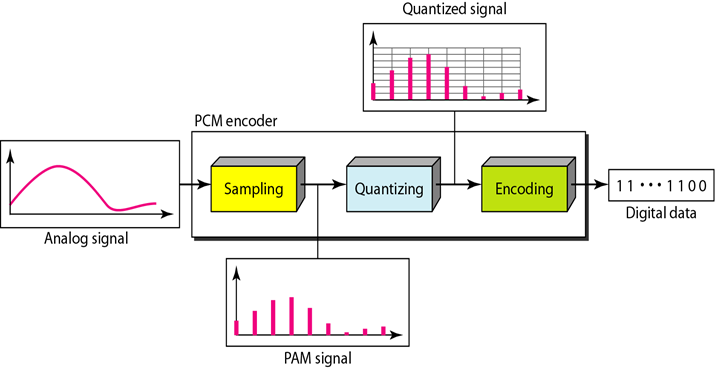 Figure 4 shows the generation of PCM signal
1. Sampling
Three different sampling methods can be implemented as it is shown in figure 5.










Figure 5 shows the three possible sampling methods can be used in PCM
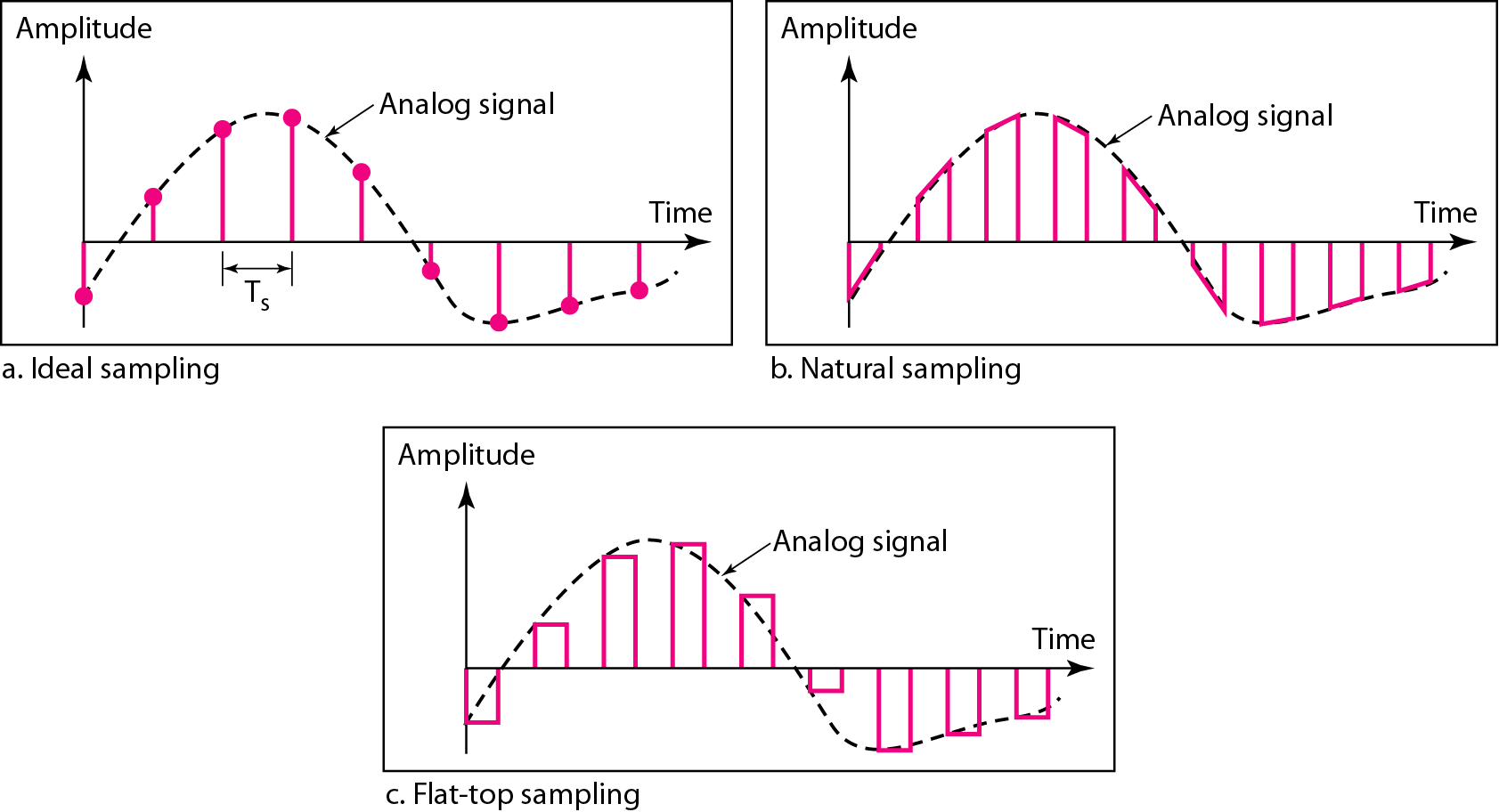 Sampling theorem:
Figure 6 shows how sampling rate affects on the sampled signal
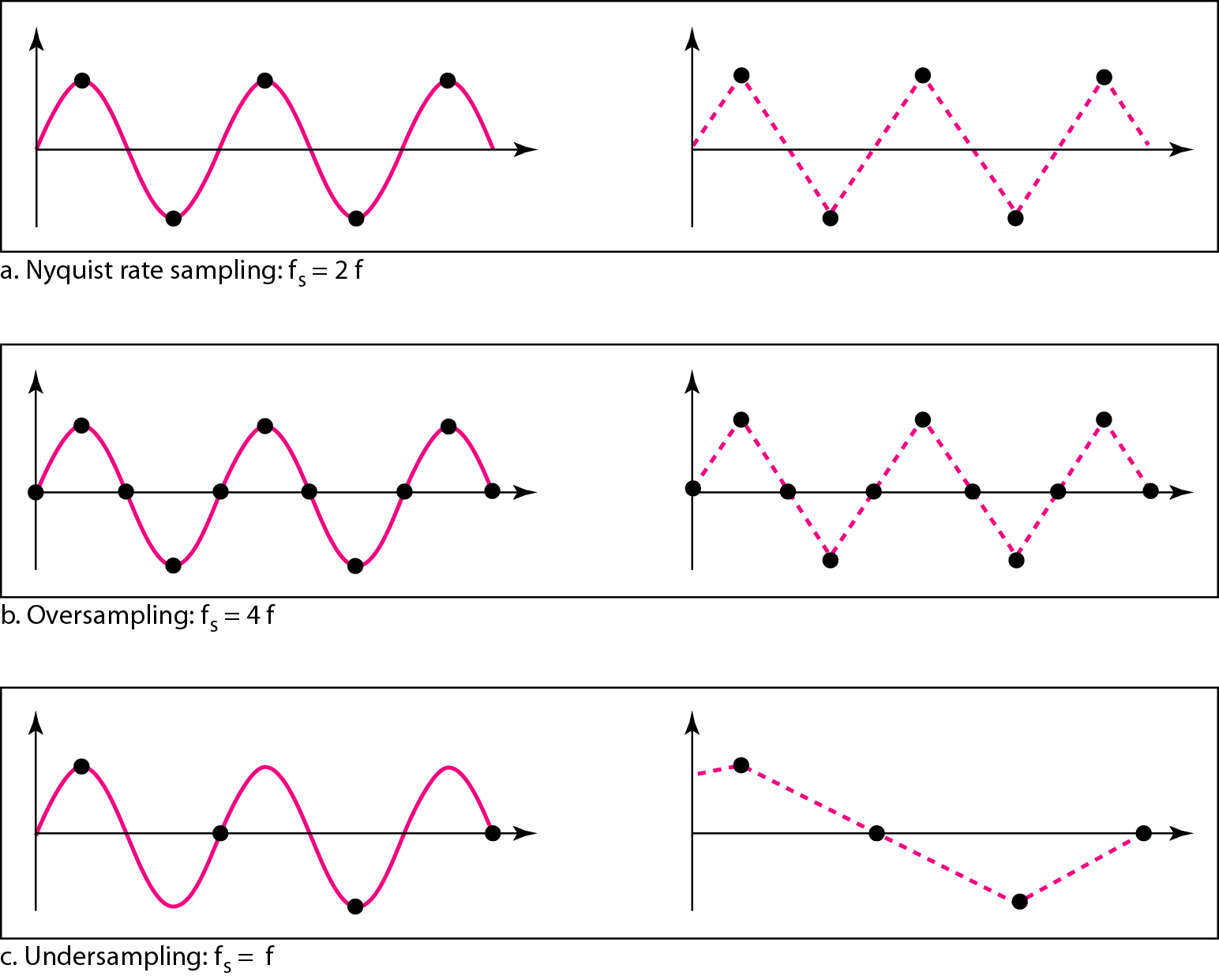